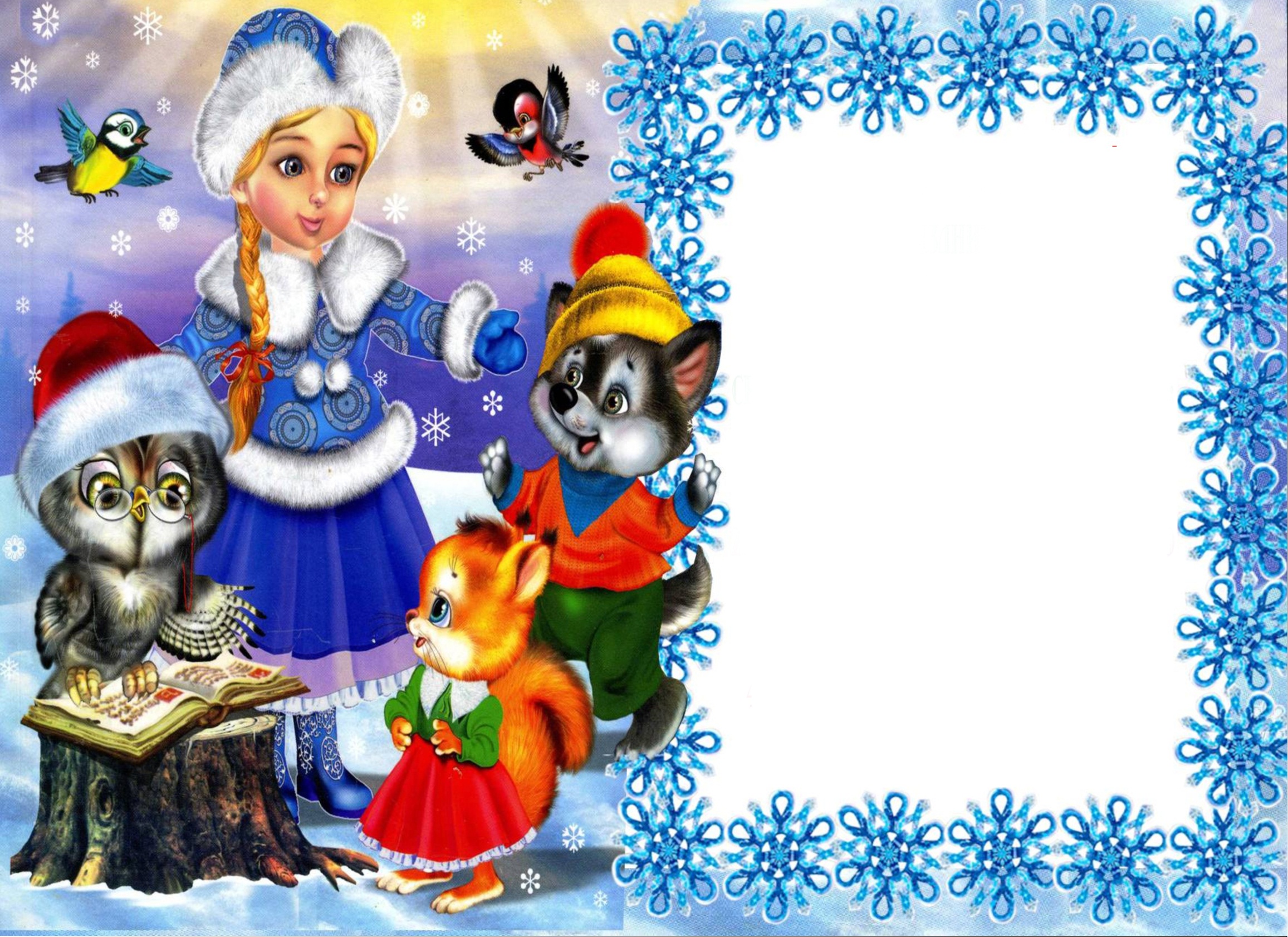 Дыдактычная гульня«Так ці не»
Матэматыка 
                        2 клас
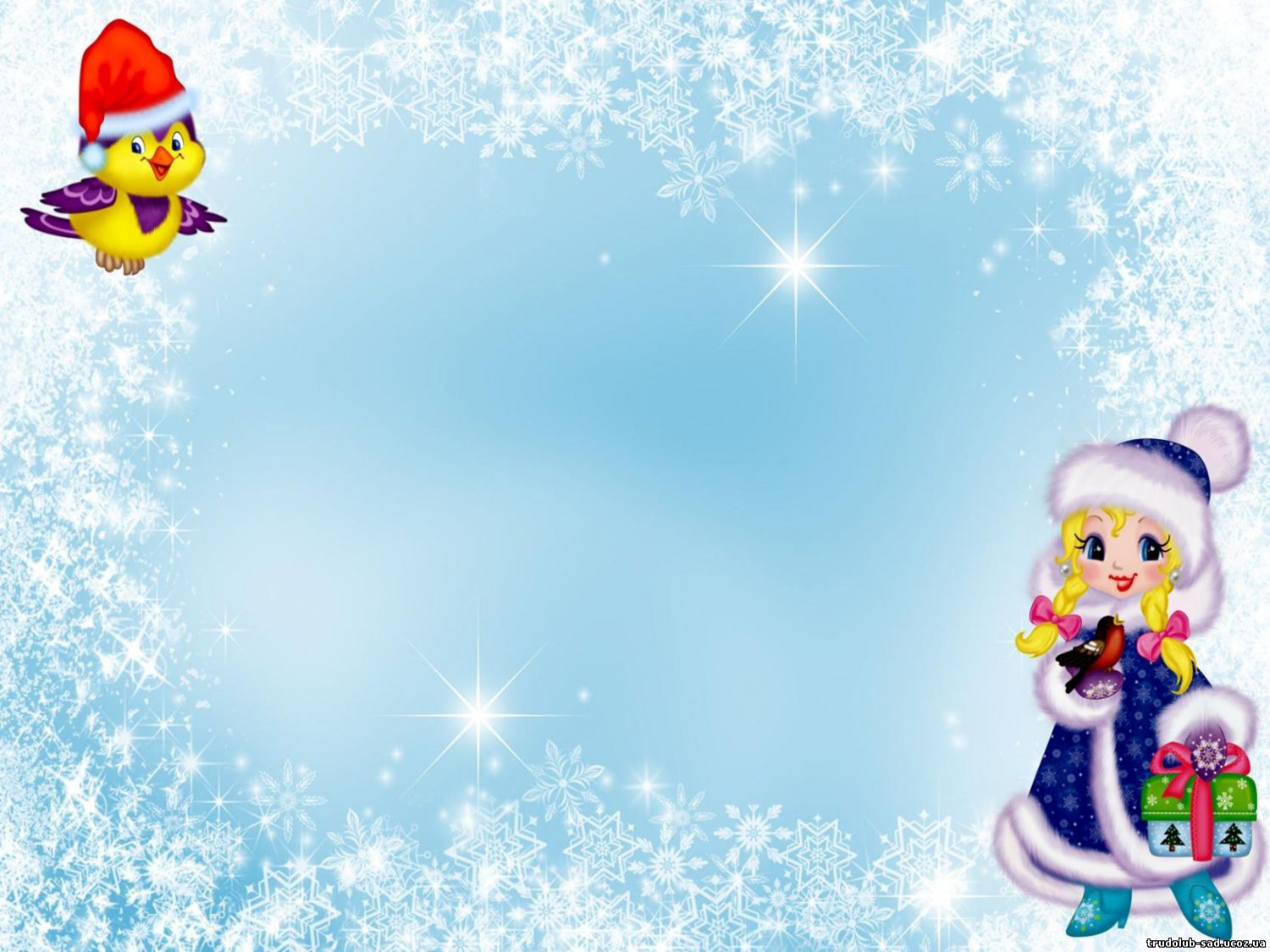 Прапаную Вам пагуляць у гульню « Так ці не».Адказвайце на пытанні і выбірайце правільныя адказы. Для праверкі нажміце на
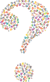 Перайсці на наступны слайд  Вам дапаможа
ЖАДАЮ ПОСПЕХАЎ !
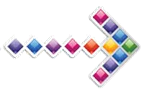 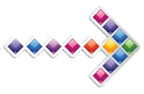 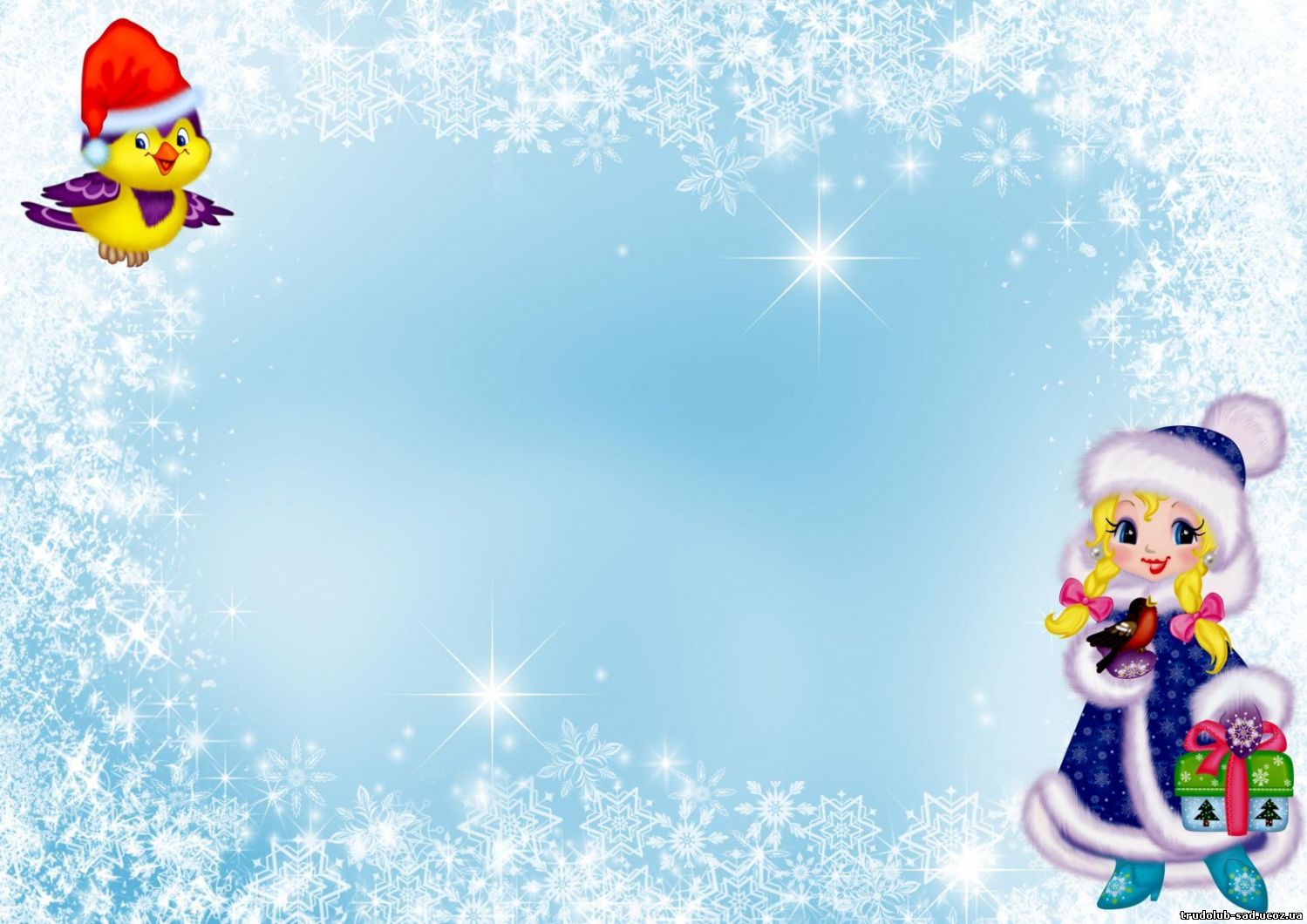 60  паменшыць на 10       атрымаецца 40                 Так               Не
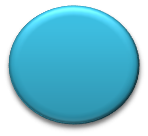 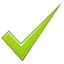 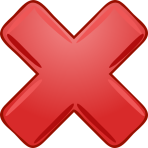 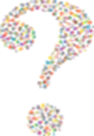 Паглядзі  правільны  адказ
  60-10=50
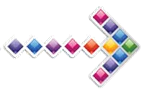 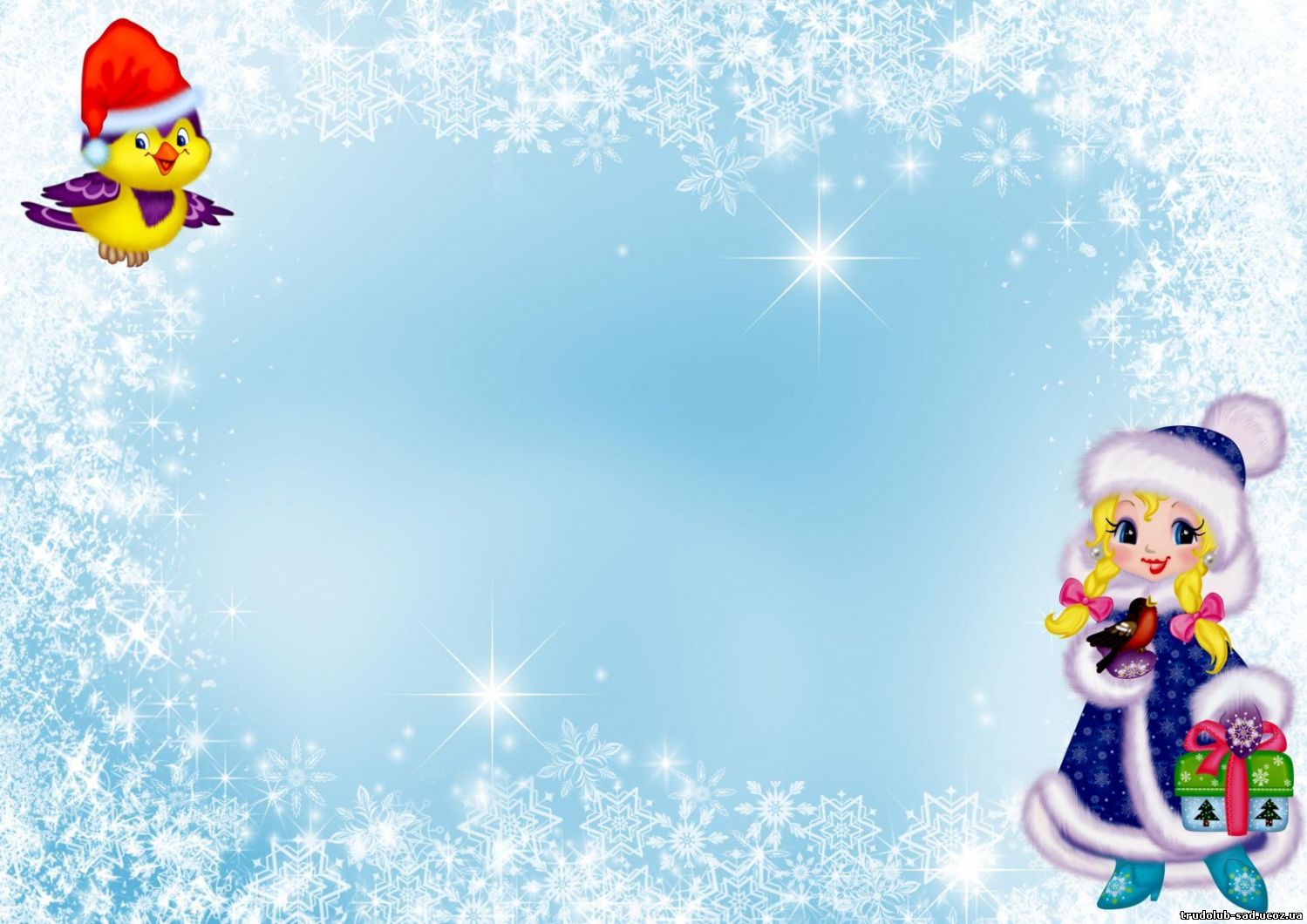 Да 50 дадаць 30 атрымаецца 80                   Так               Не
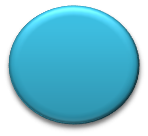 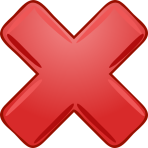 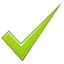 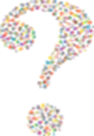 Паглядзі  правільны адказ 
   50+30=80
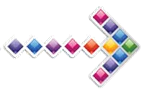 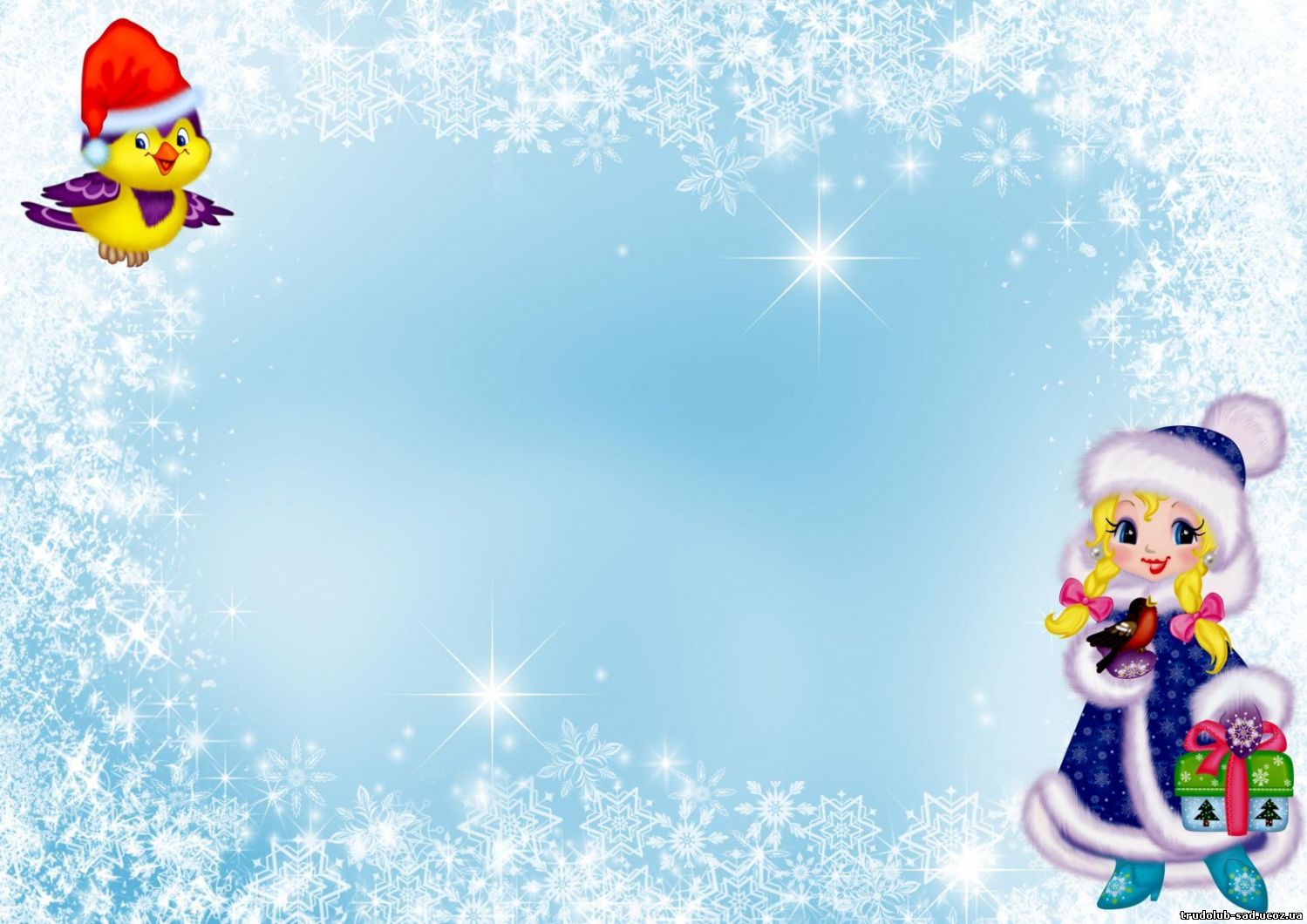 4 дзяс. 5 адз. атрымаецца лік 54                   Так               Не
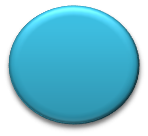 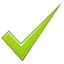 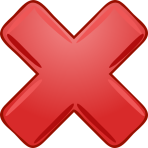 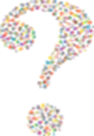 Паглядзі  правільны  адказ
  40+5=45
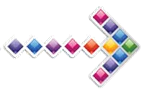 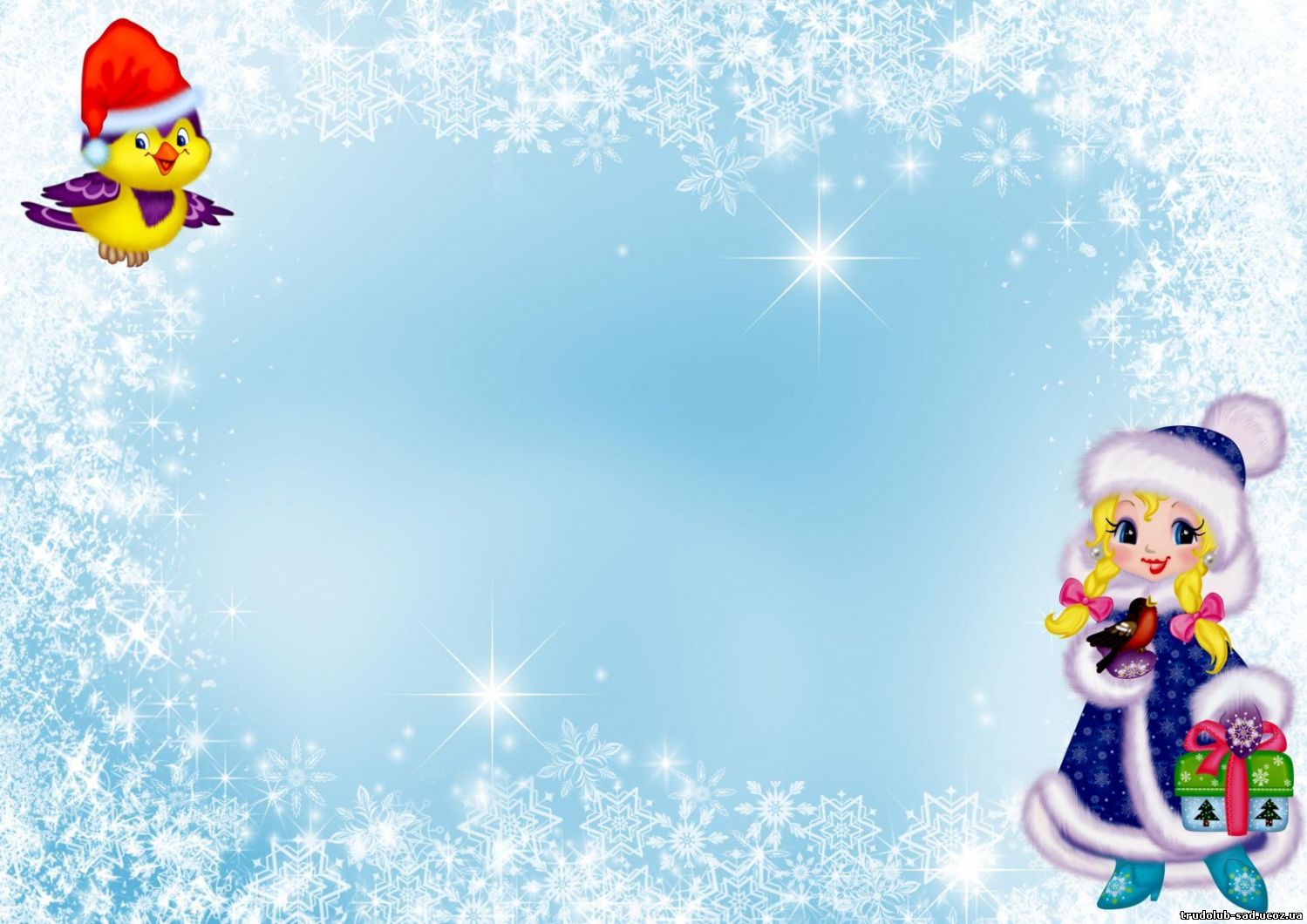 Лік 82 - гэта 8 дзяс. і  2 адз.                   Так               Не
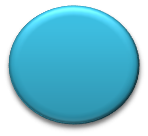 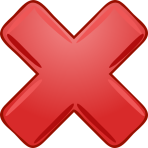 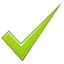 Паглядзі правільны адказ
 82=80+2
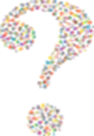 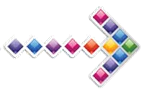 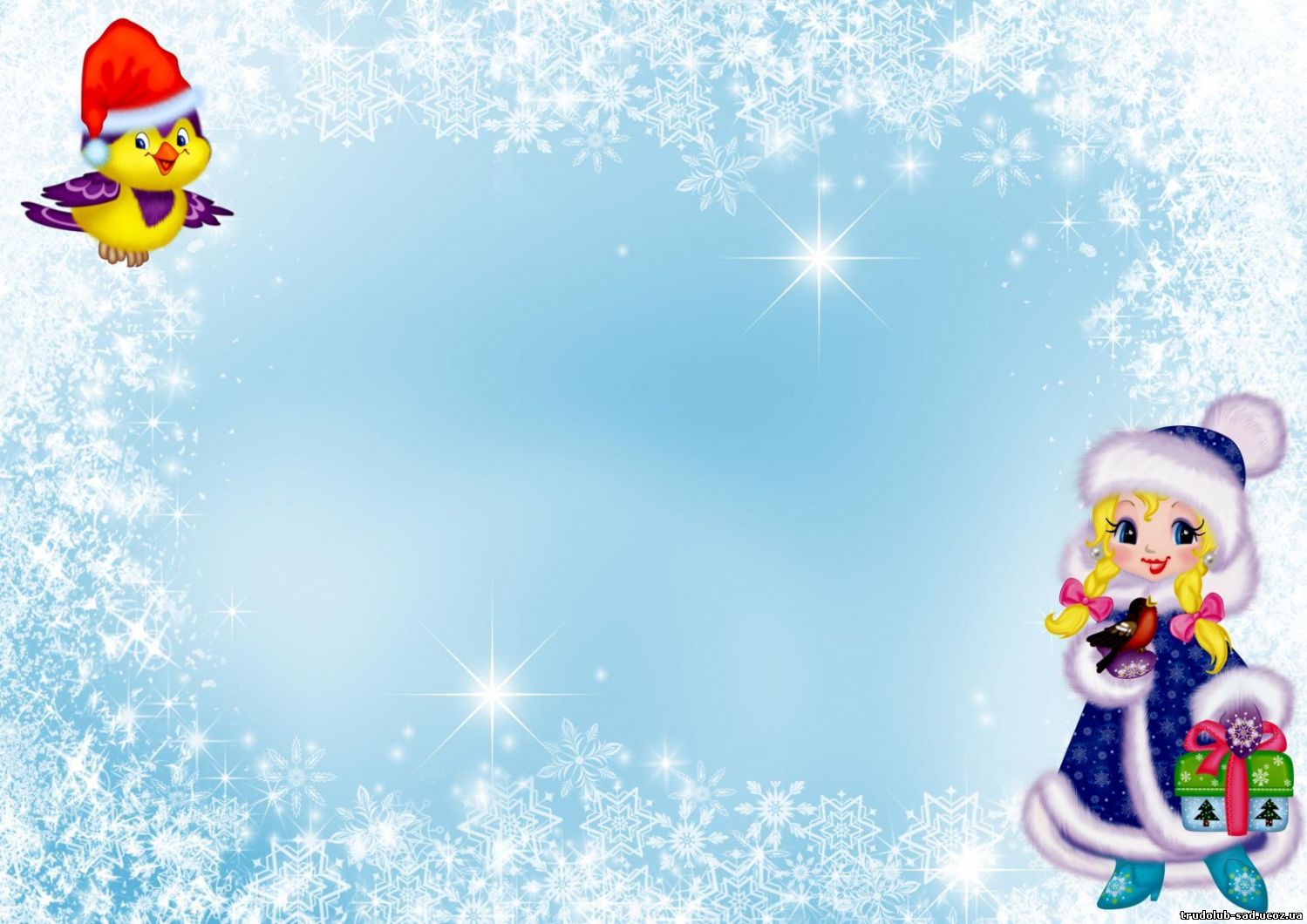 Лік  17  больш, чым 17                   Так               Не
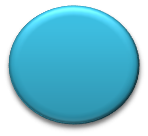 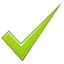 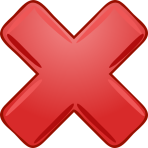 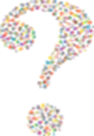 Паглядзі правільны адказ
17=17
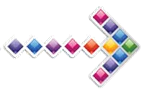 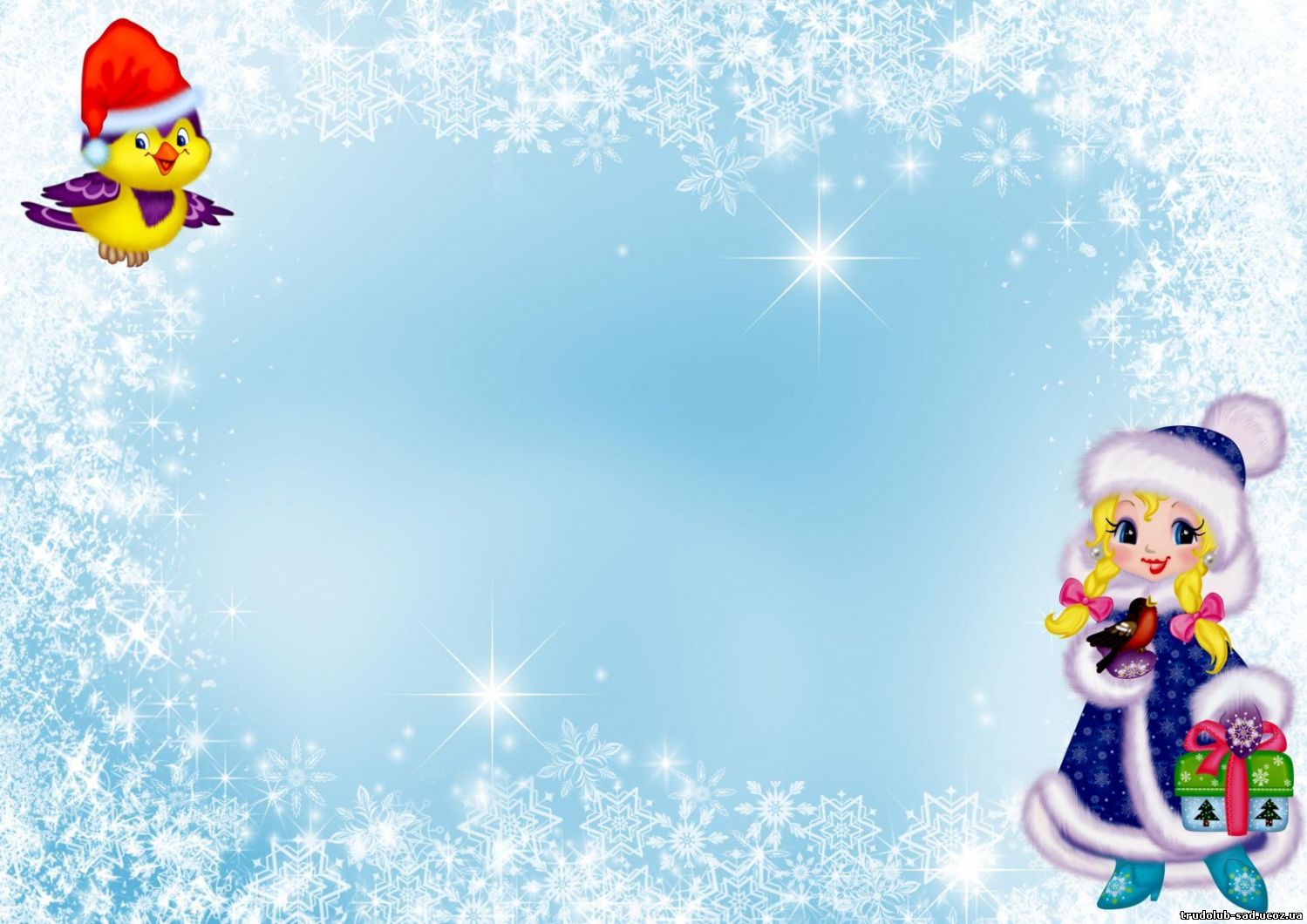 Лік 36 менш,чым лік 25                   Так               Не
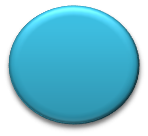 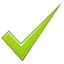 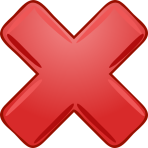 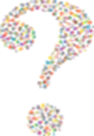 Паглядзі  правільны адказ
36 >25
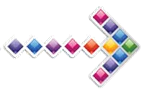 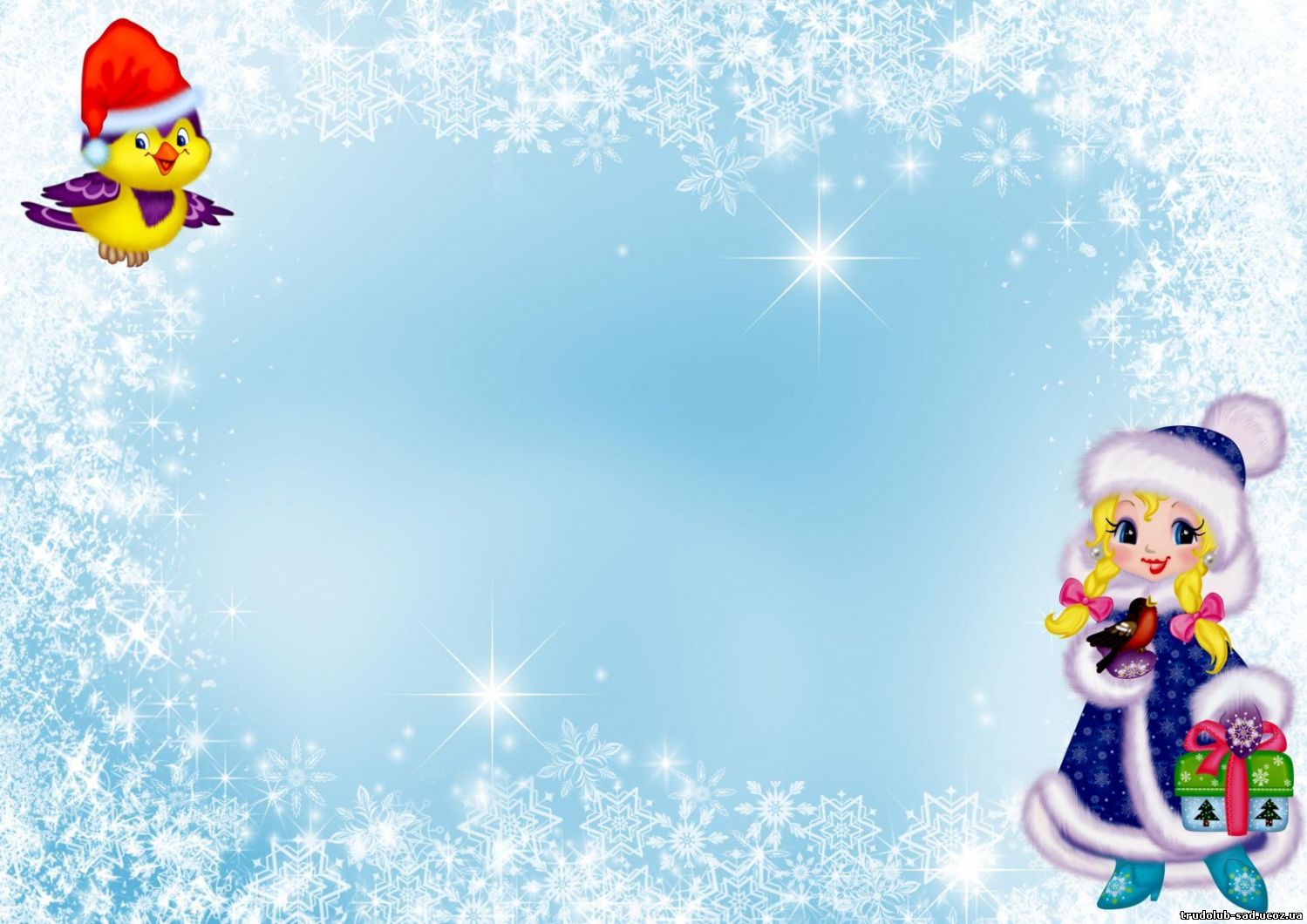 Сумма лікаў 90 і 10 роўна 100                   Так               Не
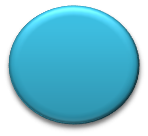 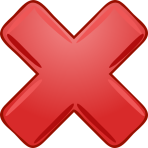 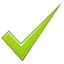 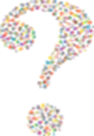 Паглядзі  правільны адказ
90+10=100
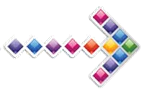 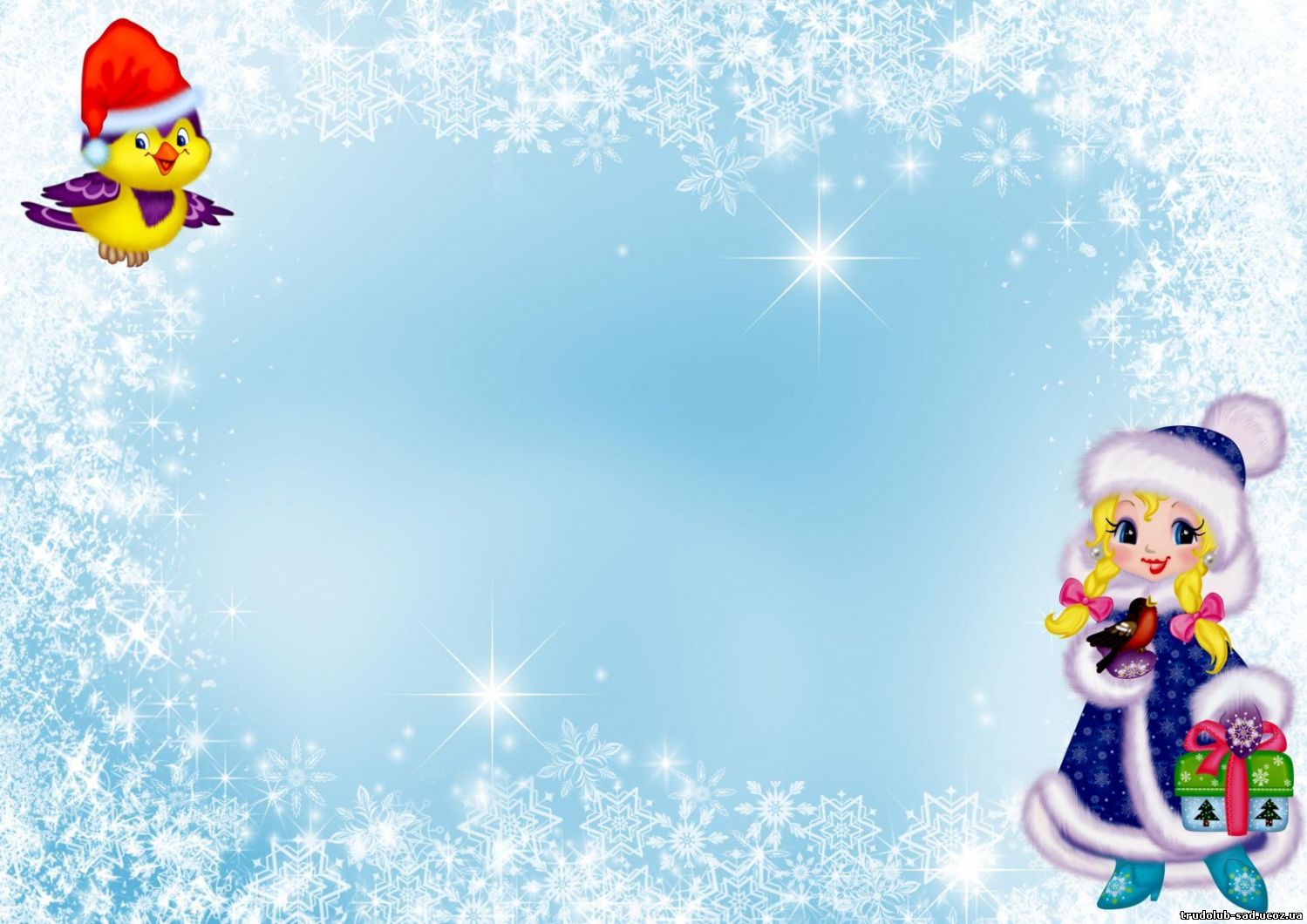 Рознасць  лікаў 25 і 10  роўна 10                                         Так                Не
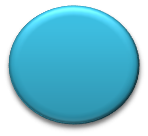 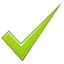 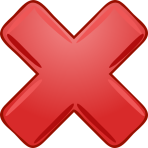 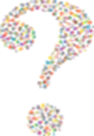 Паглядзі  правільны адказ
25-10=5
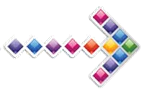 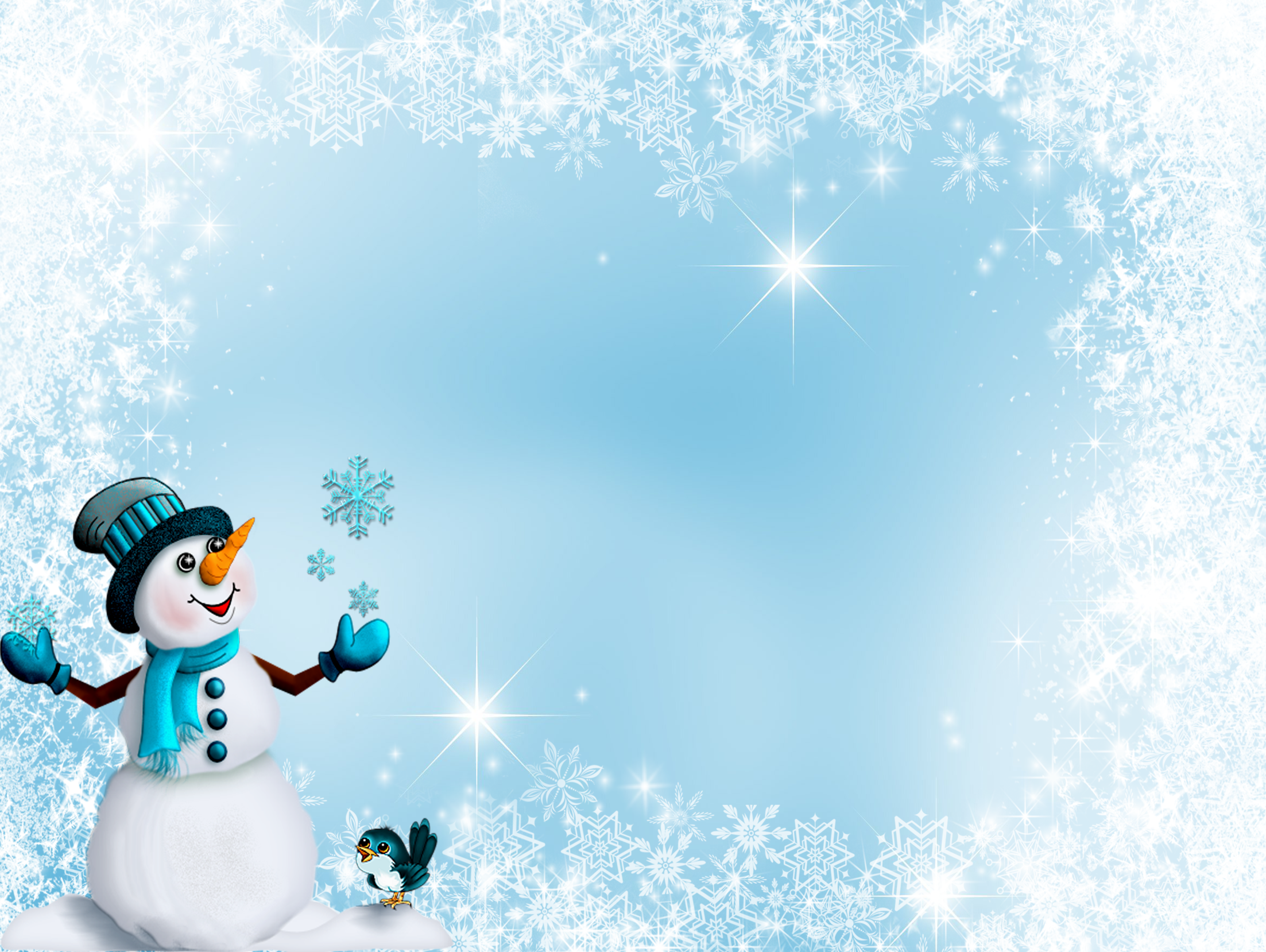 Дзякуй за работу!
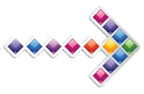